1.  Klassichiski,  juda  chiroyli igishtirilgan   soch  turmaklari   barcha  yoshdagi  qiz  va  ayollarga  mos  keladi.
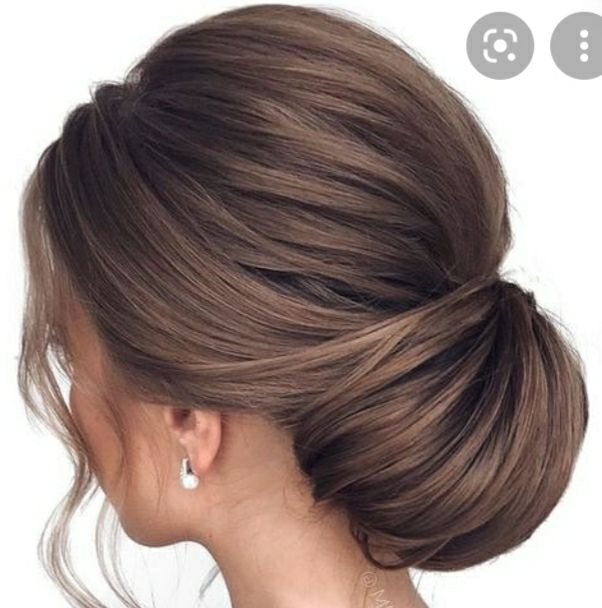 2.  Ikki  quloqlar  yonidan  bir  bulakdan  qoldiramiz.  Urta  qolgan  sochni  rizinka  bilan   egishtiramiz.
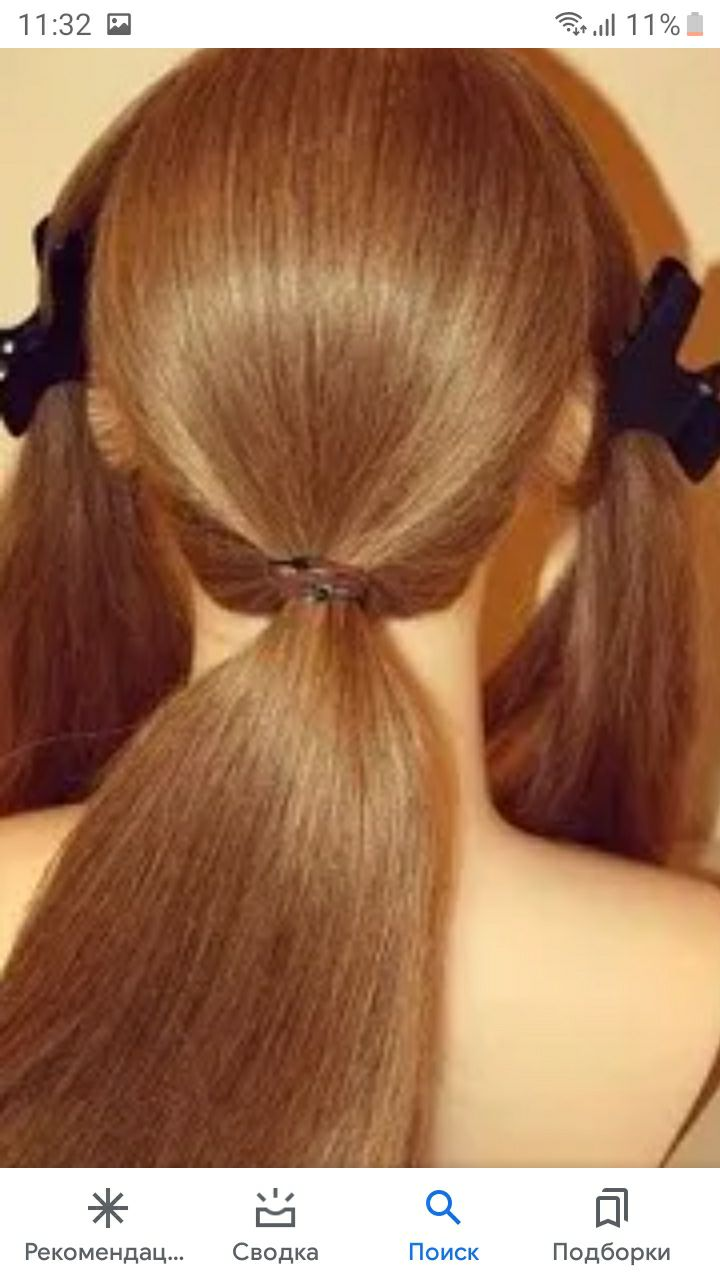 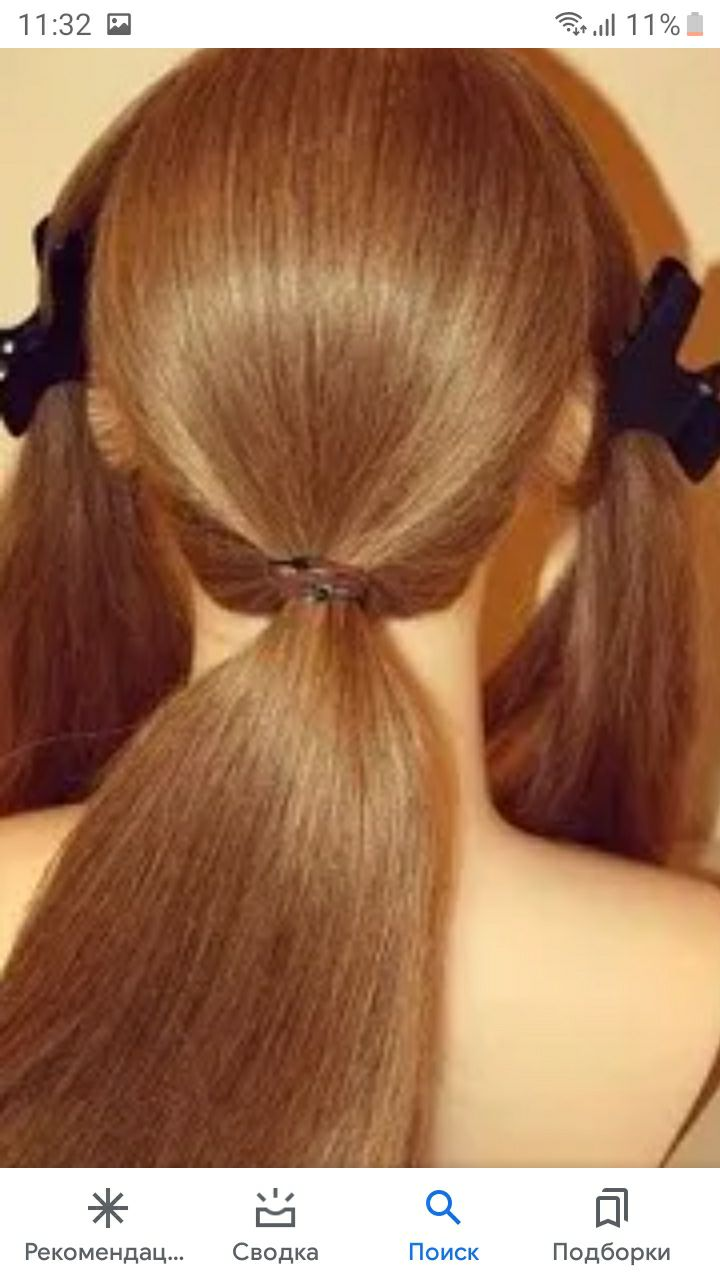 3. Rizinka va  nividimkani  yuqoriroqdan   qistirib  bublikni  shpilka  bilan  qistirib   olamiz.
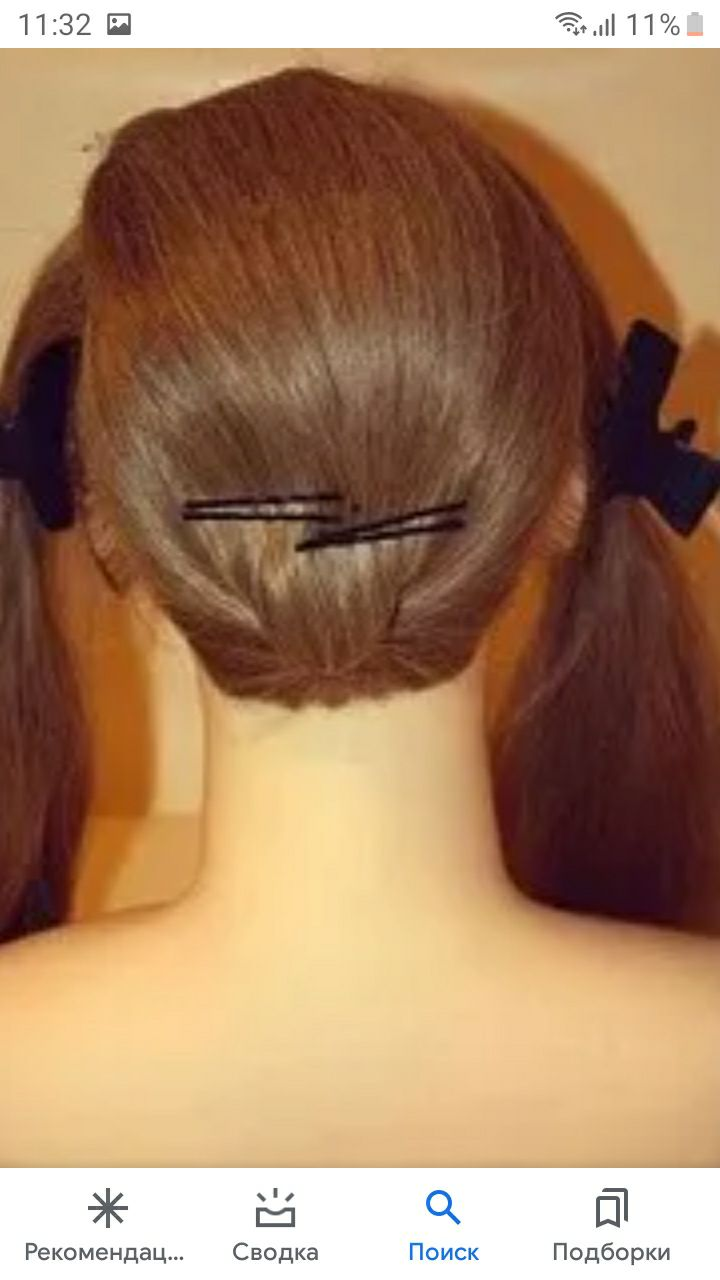 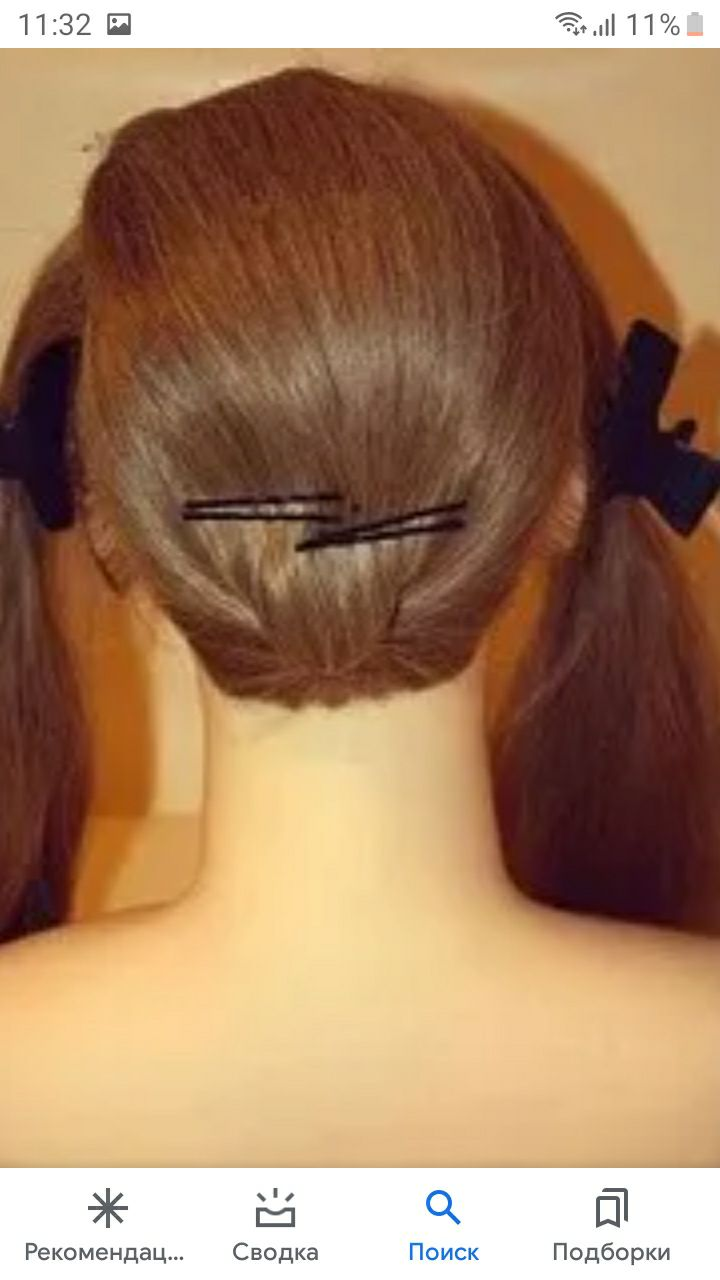 4 .Sochni tikislab  tarab  olamiz  va  uchini  ruzicka  bilan   õraymiz.
4 .Sochni tikislab  tarab  olamiz  va  uchini  ruzicka  bilan   õraymiz.
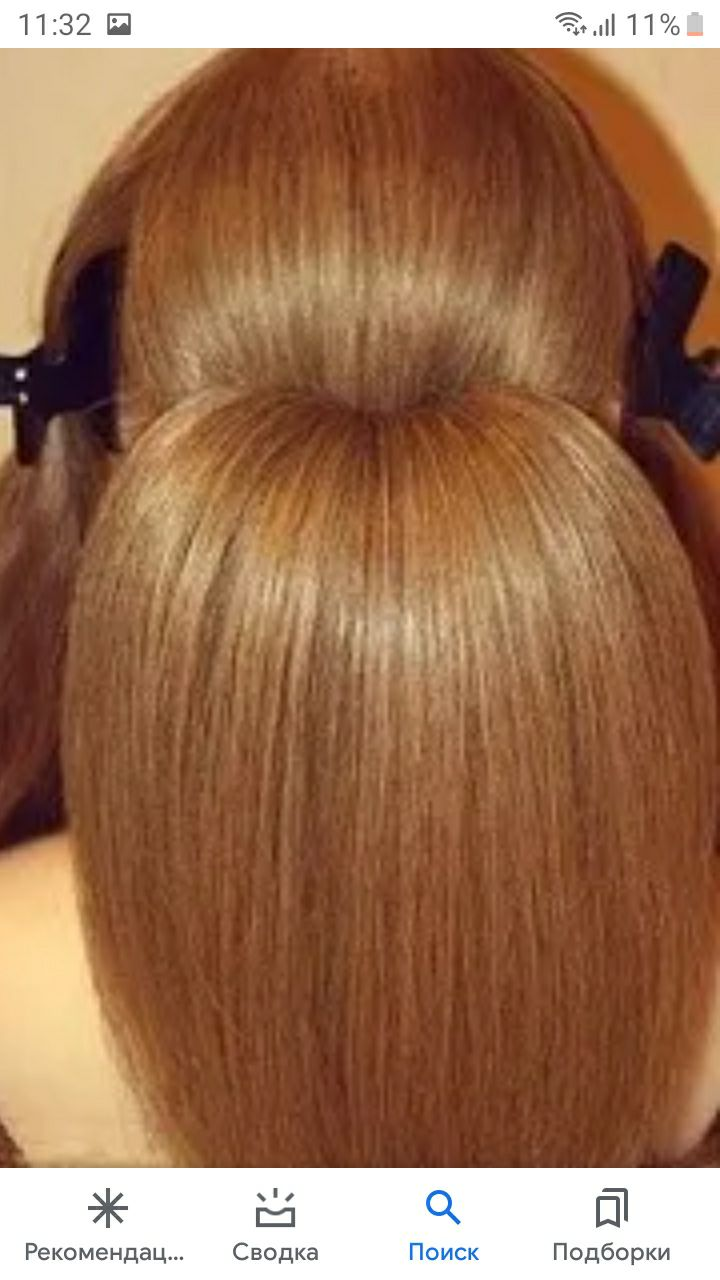 5.  Ruzicka   bilan  qistirilgan  joini  shpilka  yordamida  qairib  qistirib   olamiz.
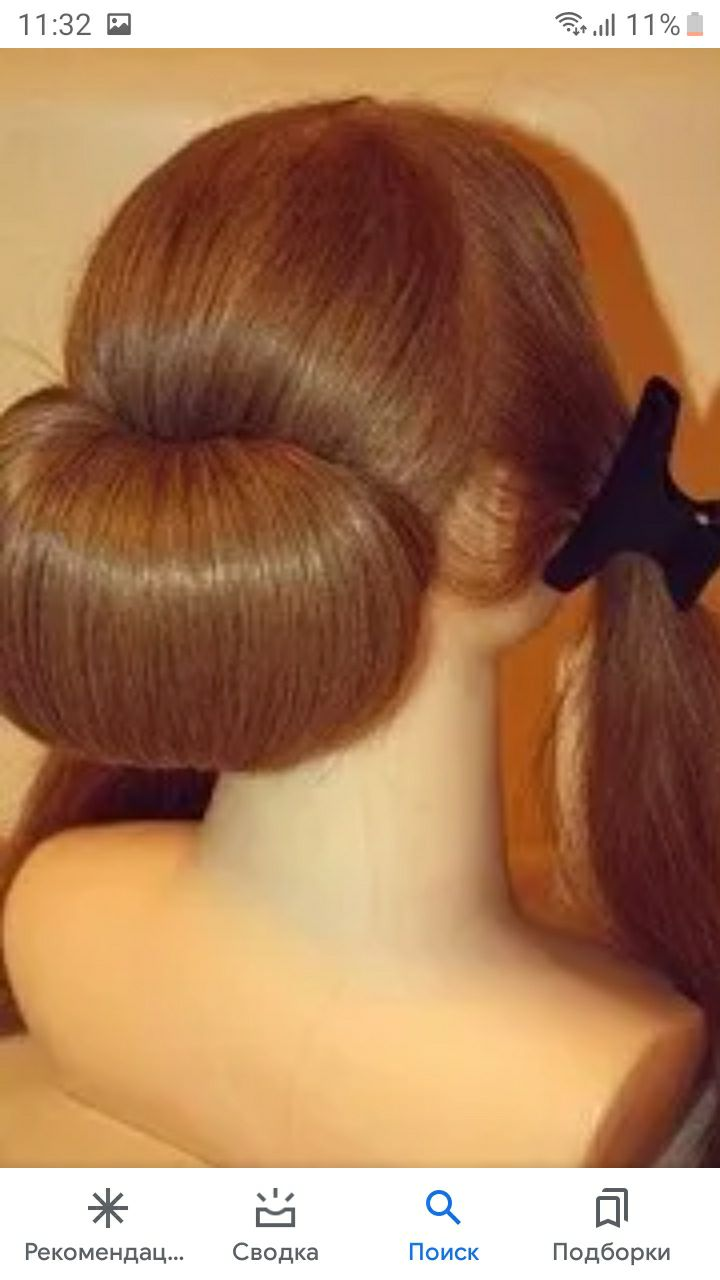 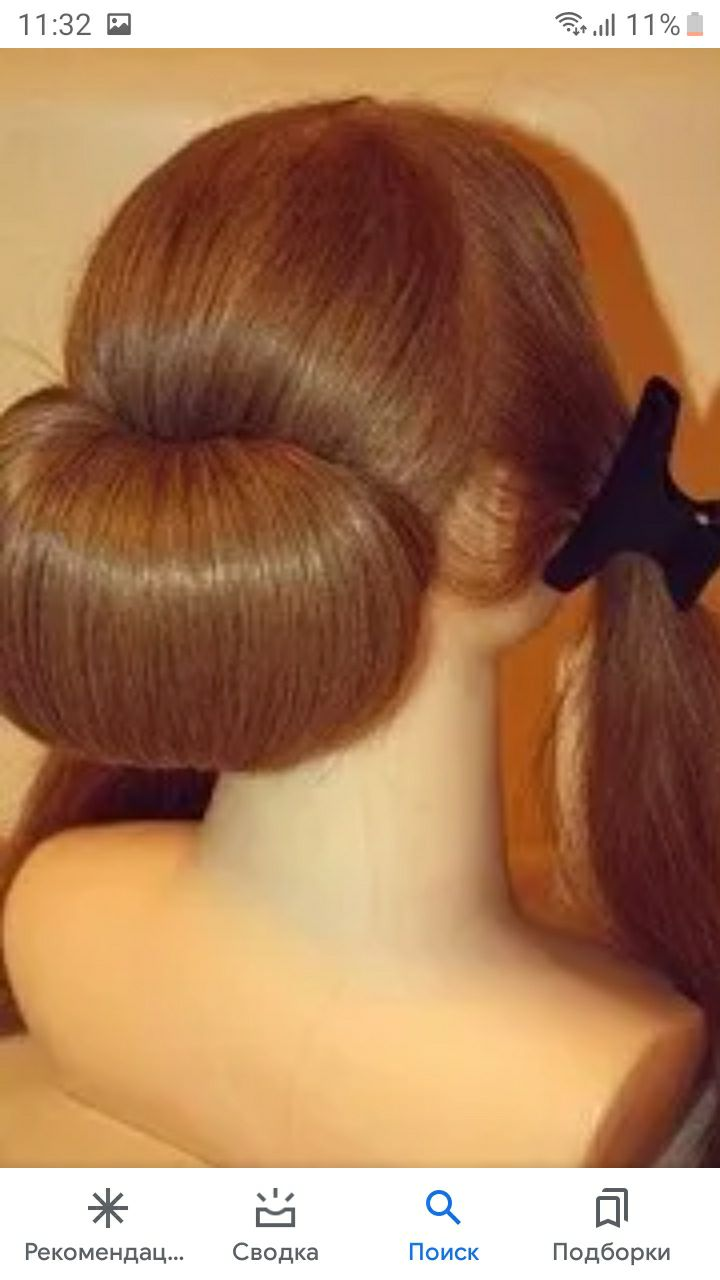 7.  Ikki  yonidan  qolgirilgan  sochlarni  turmak  ustidan  ailantirib  utkazamiz.
Taiyor  turmakni  diadima  yoki  gul  shpilkalar  bilan   bizaimiz.
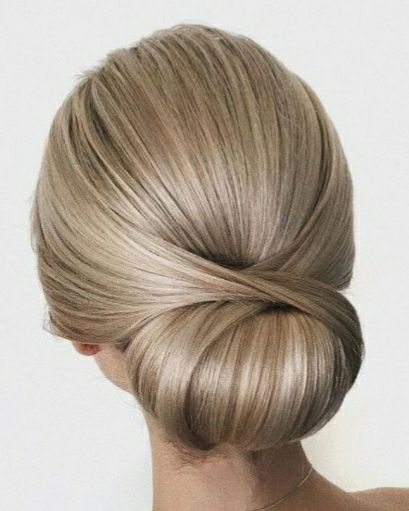